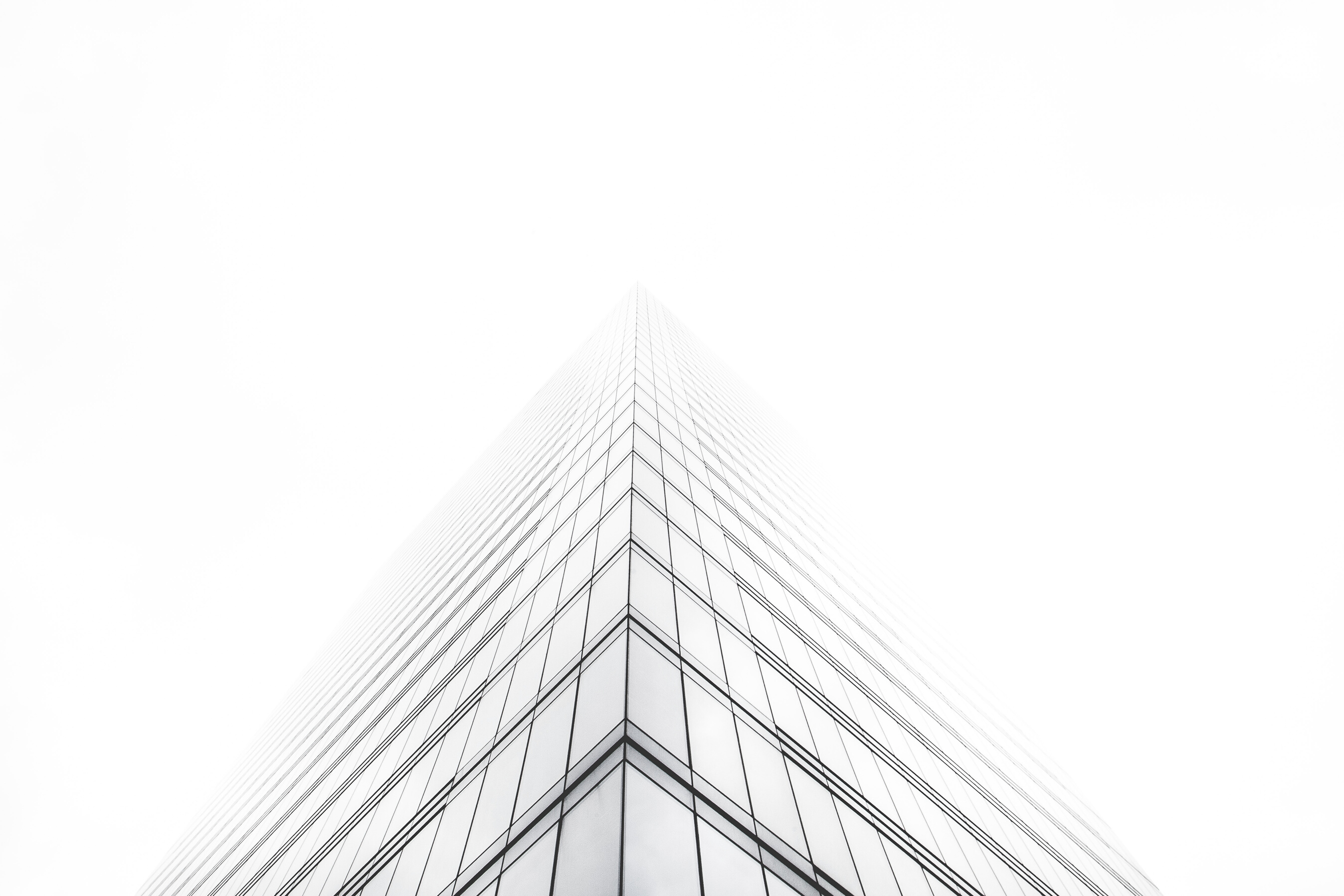 ارائه نمونه کارها
تم : هتل خارجی
قالب پاورپوینت هتل
کسب و کار
قالب پاورپوینت با تم هتل خارجی
قالب پاورپوینت با تم هتل خارجی
قالب پاورپوینت با تم هتل خارجی
•معرفی هتل خارجی خود را به صورت جذاب و مشتری مدارانه انجام دهید.
•نشان دهید که چرا هتل خارجی شما یک انتخاب مناسب برای مسافران ایرانی است.
•خدمات و امکانات هتل خارجی خود را به صورت واضح و قابل فهم بیان کنید.
•معرفی هتل خارجی خود را به صورت جذاب و مشتری مدارانه انجام دهید.
•نشان دهید که چرا هتل خارجی شما یک انتخاب مناسب برای مسافران ایرانی است.
•خدمات و امکانات هتل خارجی خود را به صورت واضح و قابل فهم بیان کنید.
•برنامه‌ها و تخفیف‌های ویژه هتل خارجی خود را اعلام کنید.
•نظرات مثبت مشتریان راضی را به عنوان شاهد و توصیه‌نامه به نمایش بگذارید.
•اطلاعات تماس و نحوه رزرو هتل خارجی خود را ارائه کنید.
نحوه استفاده از
 این ارائه
01
02
03
04
05
یک صفحه دستور کار اضافه کنید
یک دستور کار را اینجا بنویسید.
یک دستور کار را اینجا بنویسید.
یک دستور کار را اینجا بنویسید.
یک دستور کار را اینجا بنویسید.
یک دستور کار را اینجا بنویسید.
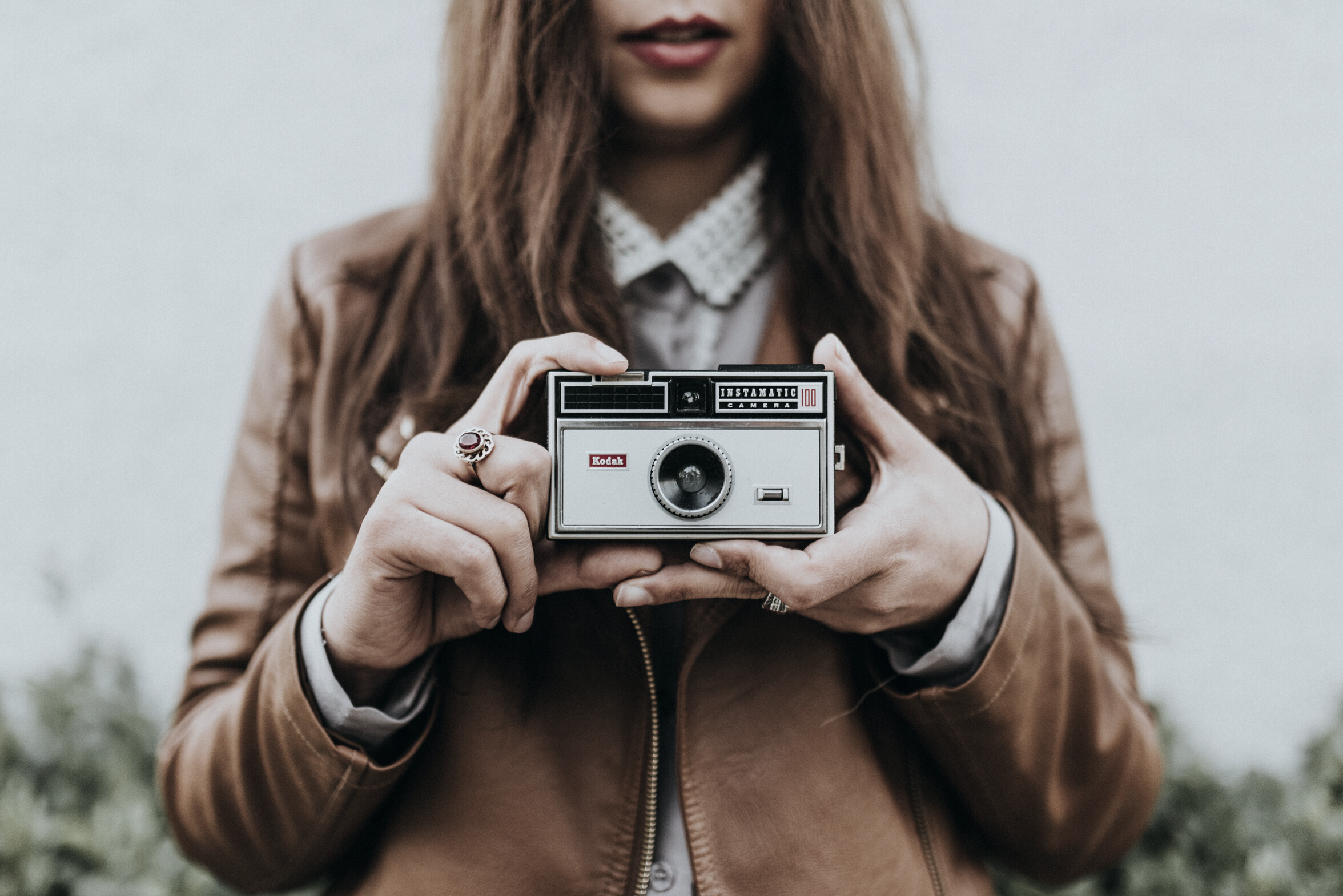 قالب پاورپوینت با تم هتل خارجی
من باران هستم و ایده های زیبای خود را با شما 
به اشتراک خواهم گذاشت. من را در @reallygreatsite دنبال کنید تا بیشتر بدانید.
رسیدن به
من را بشناس
قالب پاورپوینت با تم هتل خارجی است که شامل 29 اسلاید می‌شود. این قالب به صورت کاملا رایگان در دسترس شما قرار گرفته است. 26 اسلاید اول اسلایدهای حرفه‌ای و متحرک هستند که می‌توانند ارائه شما را به یک سطح بالاتر ببرند. 3 اسلاید آخر اسلایدهای کمکی هستند که شما می‌توانید آن‌ها را به سلیقه خود ویرایش کنید و از اشکال و جداول مختلف برای نمایش اطلاعات خود استفاده کنید.
یک نکته اصلی اضافه کنید
یک نکته اصلی اضافه کنید
یک نکته اصلی اضافه کنید
با من آشنا شو
یک قالب پاورپوینت با تم هتل خارجی است که شامل 29 اسلاید می‌شود. این قالب به صورت کاملا رایگان در دسترس شما قرار گرفته است. 26 اسلاید اول اسلایدهای حرفه‌ای و متحرک هستند که می‌توانند ارائه شما را به یک سطح بالاتر ببرند.
به همین دلیل، من به شما توصیه می‌کنم که این قالب پاورپوینت را دانلود و خریداری کنید. شما با این کار، به هتل خارجی خود یک ارائه جدید و متفاوت خواهید داد و مشتریان خود را شگفت‌زده و راضی خواهید کرد.
این قالب پاورپوینت یک ابزار کارآمد و زیبا برای افزایش بازاریابی و فروش هتل خارجی شما است. شما با دانلود این محصول، دسترسی به یک فایل پاورپوینت با کیفیت بالا و قابلیت ویرایش کامل خواهید داشت. همچنین، شما می‌توانید از پشتیبانی رایگان ما برای حل هرگونه مشکل یا سوالی که در استفاده از این قالب دارید، بهره ببرید.
یک نکته اصلی اضافه کنید
یک نکته اصلی اضافه کنید
یک نکته اصلی اضافه کنید
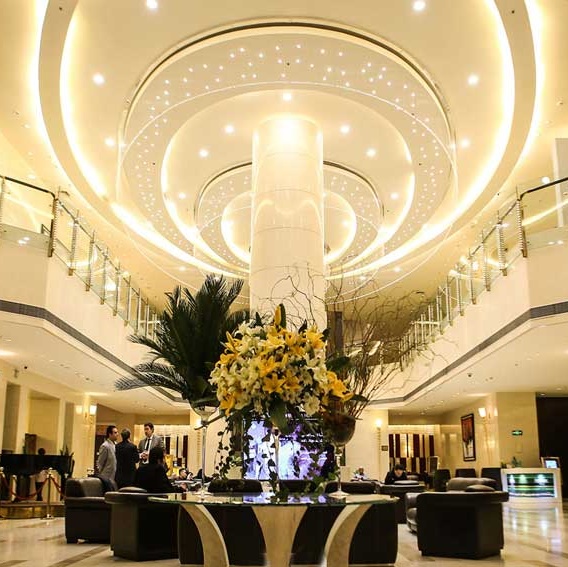 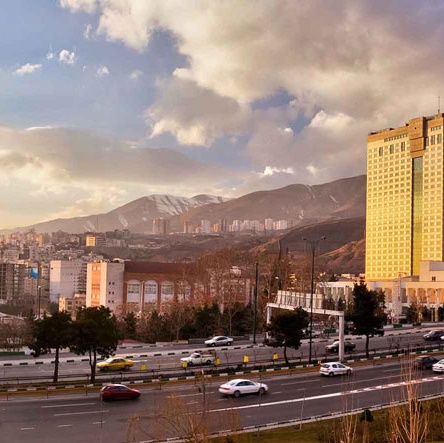 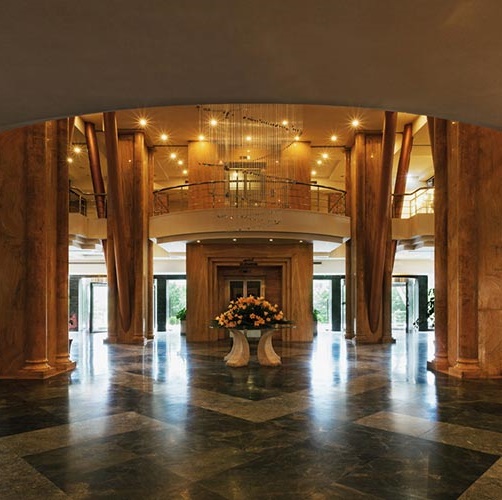 حقایق جالب درباره من
همچنین، شما می‌توانید از پشتیبانی رایگان ما برای حل هرگونه مشکل یا سوالی که در استفاده از این قالب دارید، بهره ببرید
این قالب پاورپوینت یک ابزار کارآمد و زیبا برای افزایش بازاریابی و فروش هتل خارجی شما است. شما با دانلود این محصول، دسترسی به یک فایل پاورپوینت با کیفیت بالا و قابلیت ویرایش کامل خواهید داشت.
3 اسلاید آخر اسلایدهای کمکی هستند که شما می‌توانید آن‌ها را به سلیقه خود ویرایش کنید و از اشکال و جداول مختلف برای نمایش اطلاعات خود استفاده کنید.
مهارت های من
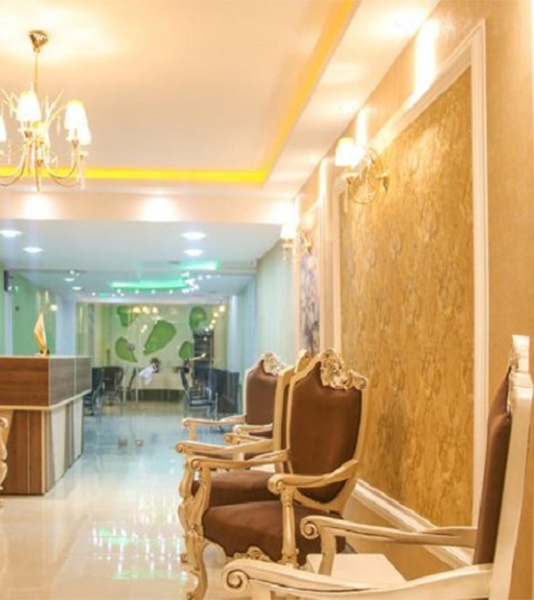 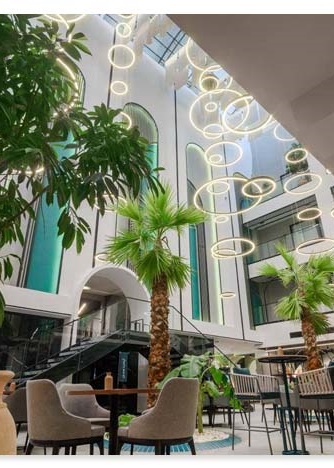 کار طراحی من
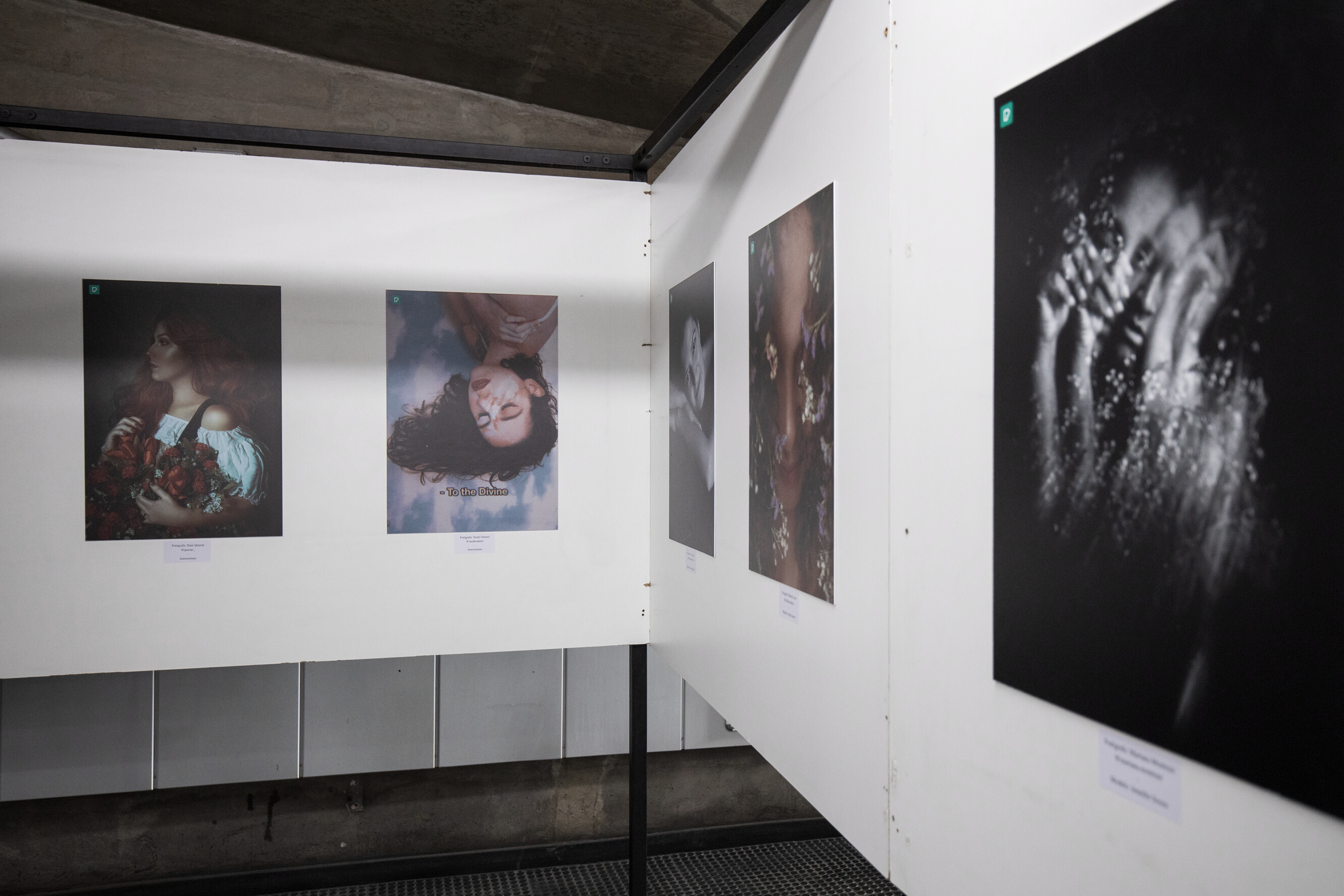 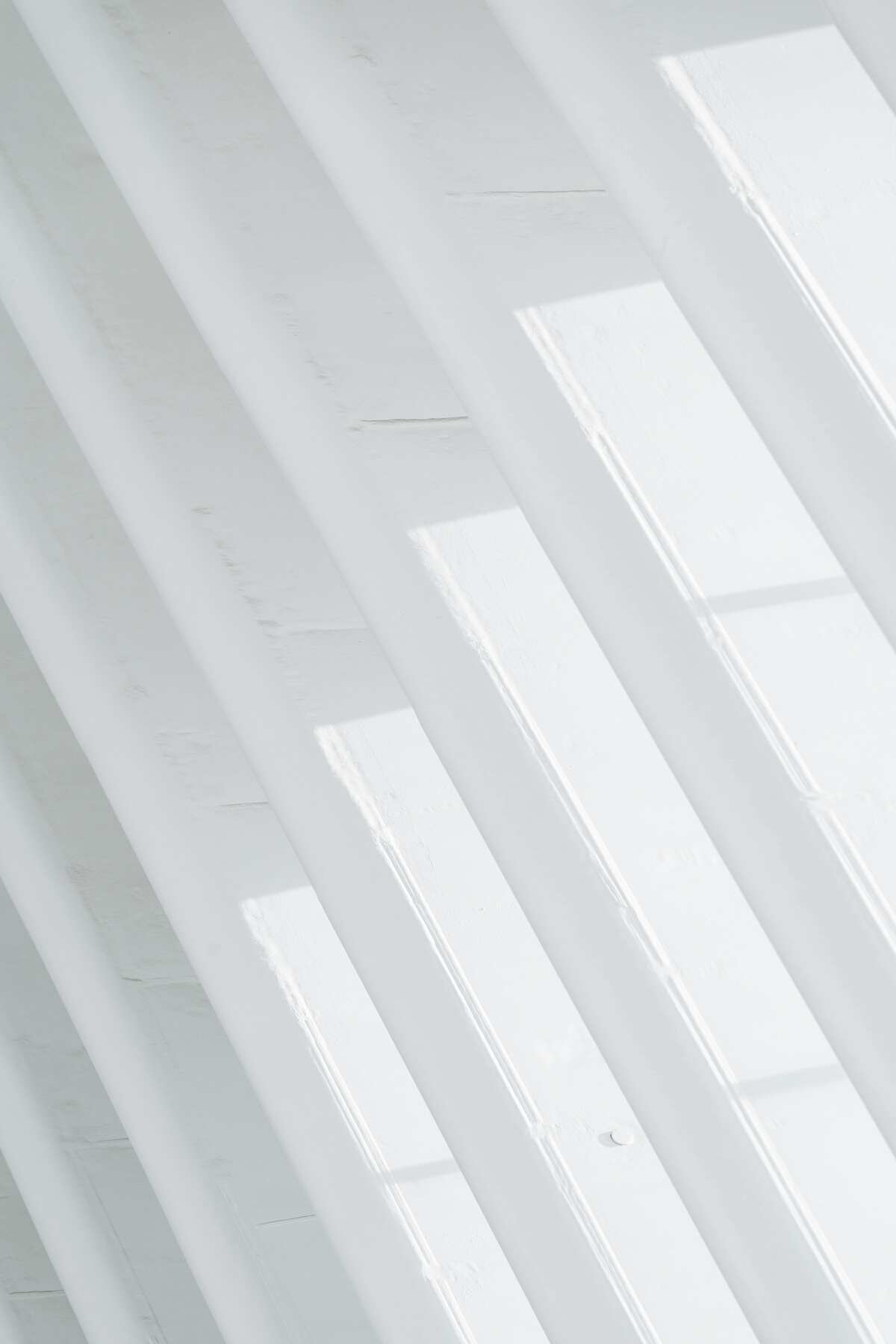 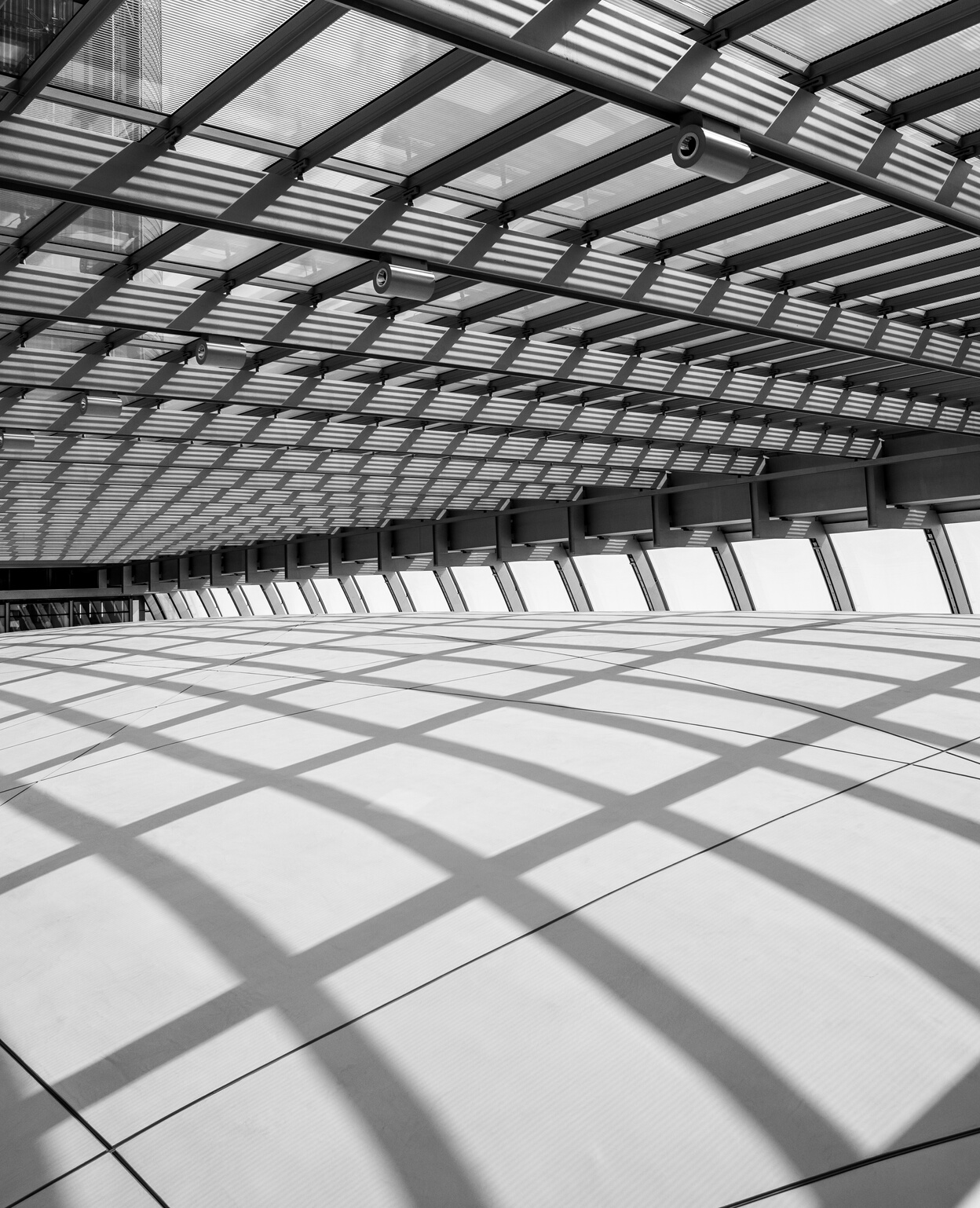 پروژه های من
این قالب پاورپوینت یک ابزار کارآمد و زیبا برای افزایش بازاریابی و فروش هتل خارجی شما است. شما با دانلود این محصول، دسترسی به یک فایل پاورپوینت با کیفیت بالا و قابلیت ویرایش کامل خواهید داشت. همچنین، شما می‌توانید از پشتیبانی رایگان ما برای حل هرگونه مشکل یا سوالی که در استفاده از این قالب دارید، بهره ببرید.
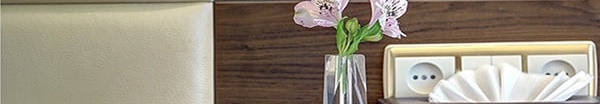 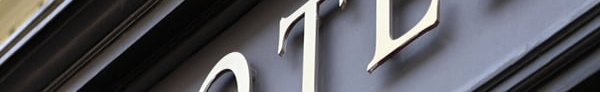 یک بیانیه اصلی بنویسید
یا نقل قول الهام بخش
- یک اعتبار، نقل قول یا پیام پشتیبانی را درج کنید
یک نکته اصلی اضافه کنید
یک نکته اصلی اضافه کنید
یک نکته اصلی اضافه کنید
موضوع یا ایده خود را بنویسید
3 اسلاید آخر اسلایدهای کمکی هستند که شما می‌توانید آن‌ها را به سلیقه خود ویرایش کنید و از اشکال و جداول مختلف برای نمایش اطلاعات خود استفاده کنید.
، به شما توصیه می‌کنم که این قالب پاورپوینت را دانلود و خریداری کنید. شما با این کار، به هتل خارجی خود یک ارائه جدید و متفاوت خواهید داد و مشتریان خود را شگفت‌زده و راضی خواهید کرد. این فرصت را از دست ندهید و همین حالا اقدام کنید
قالب پاورپوینت با تم هتل خارجی است که شامل 29 اسلاید می‌شود. این قالب به صورت کاملا رایگان در دسترس شما قرار گرفته است. 26 اسلاید اول اسلایدهای حرفه‌ای و متحرک هستند که می‌توانند ارائه شما را به یک سطح بالاتر ببرند.
خیلی دوست داشتنی است برای ملاقات 
همه شما!
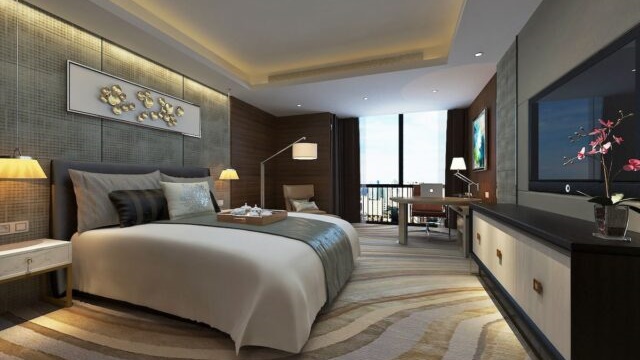 ممنون که گوش دادید
نام
نام
نام
نام
عنوان یا موقعیت
عنوان یا موقعیت
عنوان یا موقعیت
عنوان یا موقعیت
یک صفحه اعضای تیم اضافه کنید
•معرفی هتل خارجی خود را به صورت جذاب و مشتری مدارانه انجام دهید. 
نشان دهید که چرا هتل خارجی شما یک انتخاب مناسب برای مسافران ایرانی است.
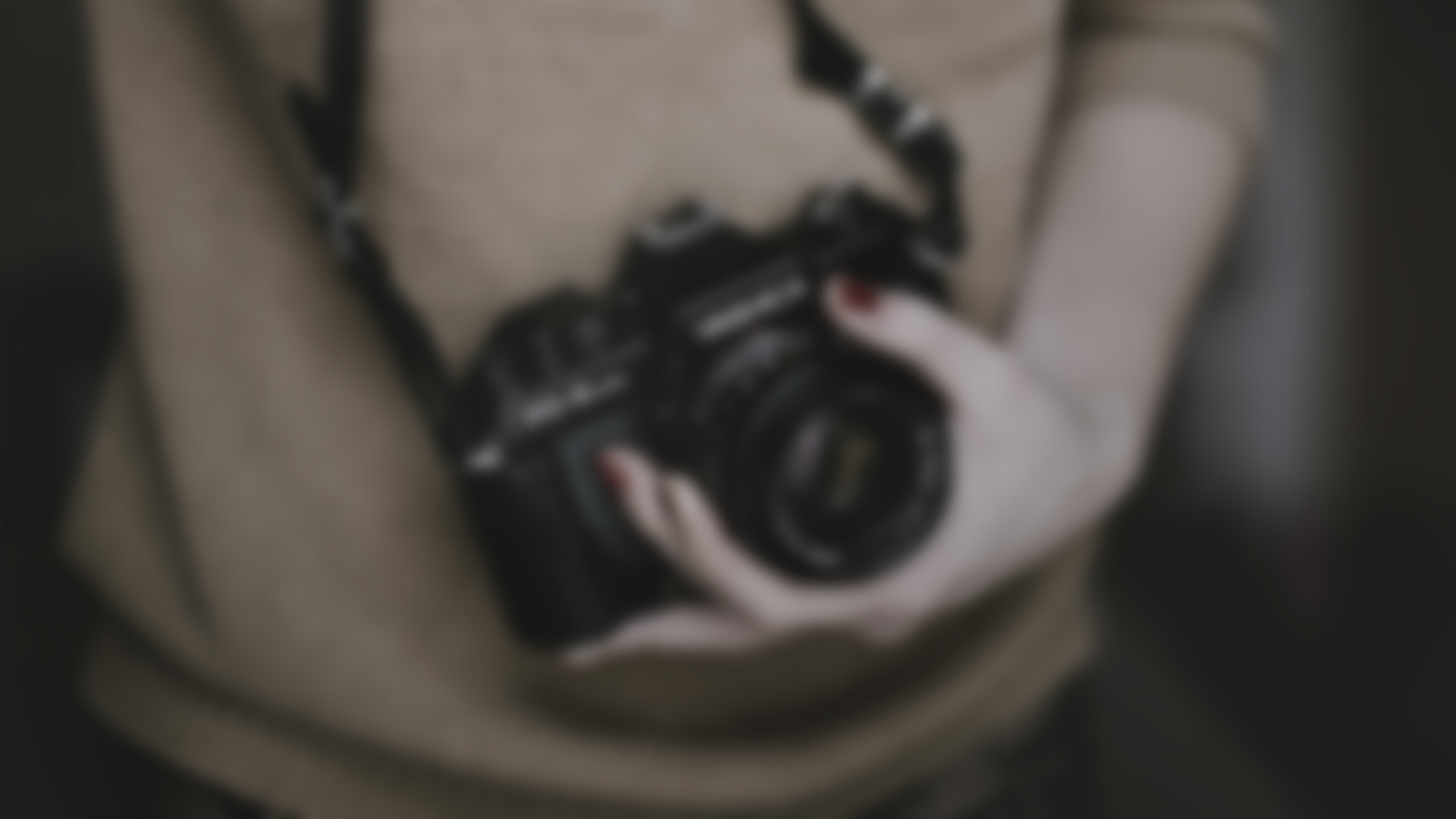 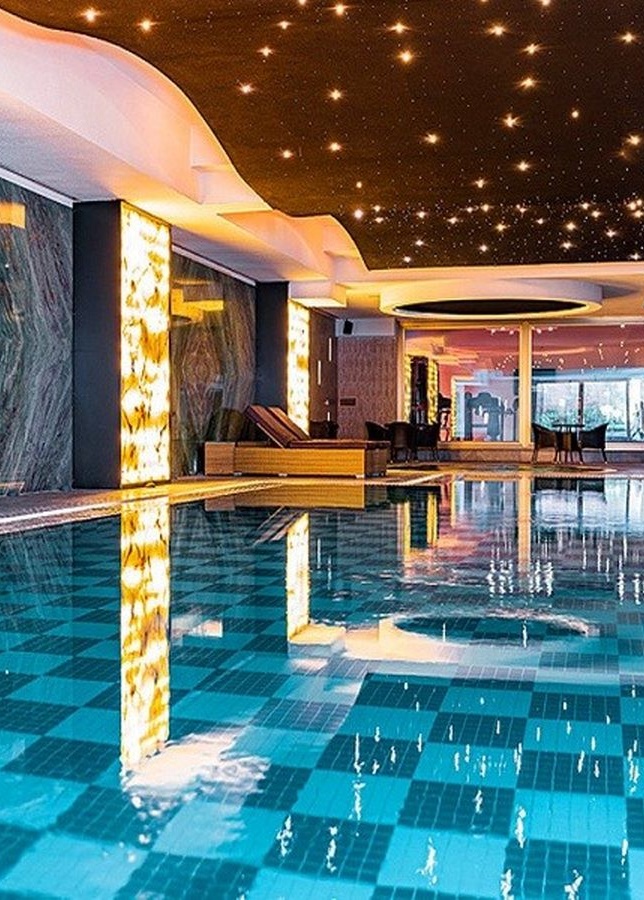 یک سرصفحه بخش اضافه کنید
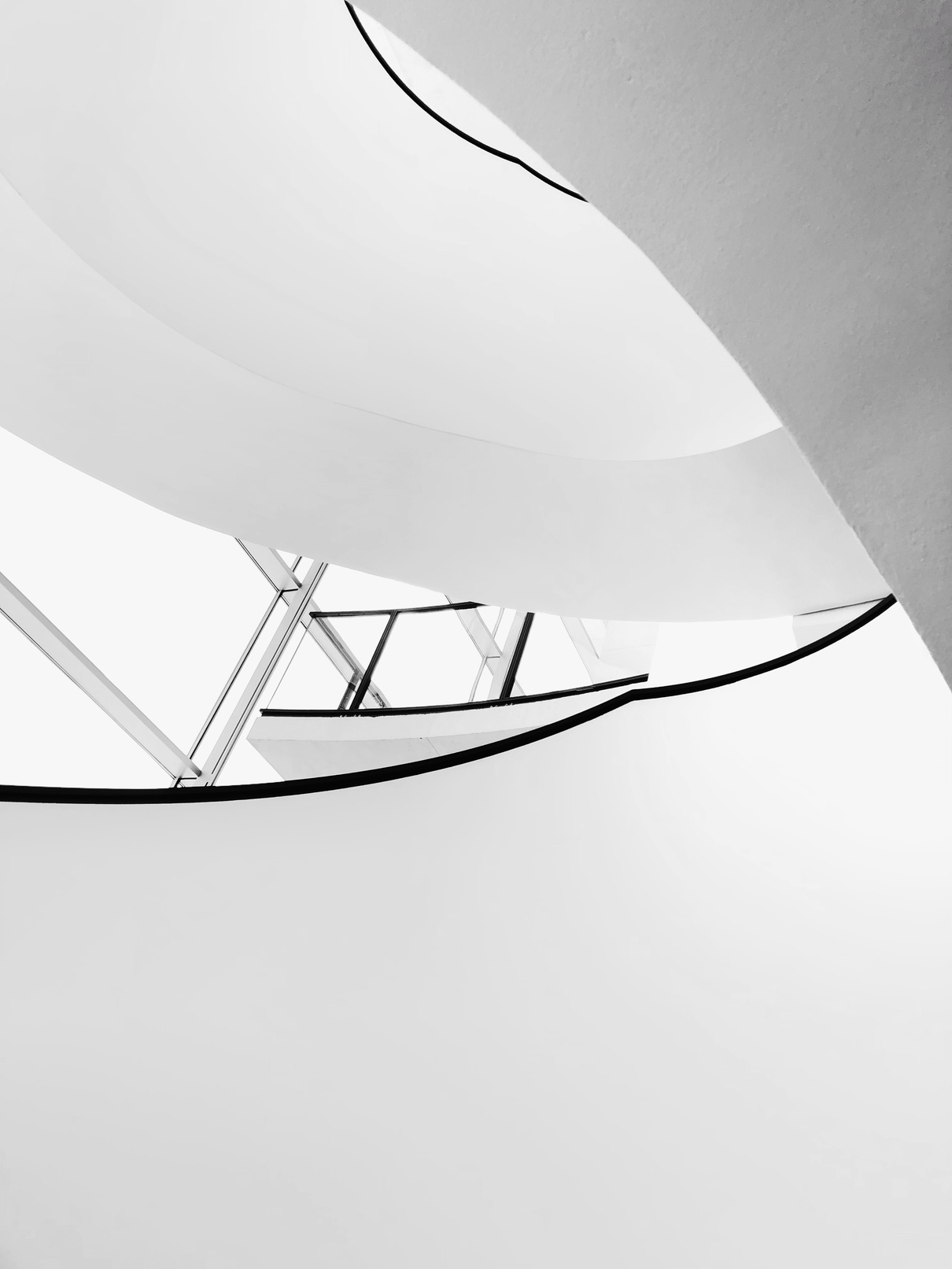 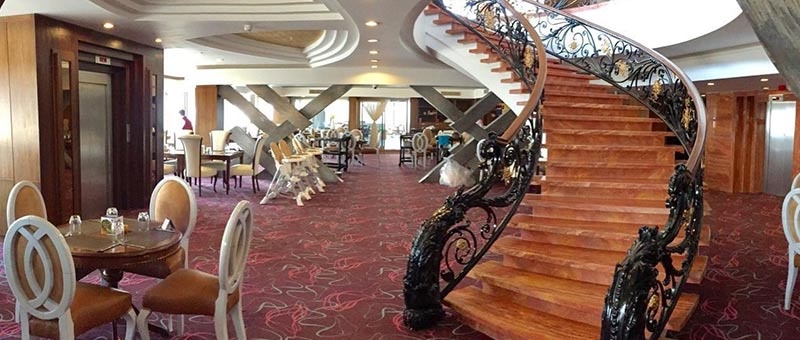 این قالب پاورپوینت یک ابزار کارآمد و زیبا برای افزایش بازاریابی و فروش هتل خارجی شما است. شما با دانلود این محصول، دسترسی به یک فایل پاورپوینت با کیفیت بالا و قابلیت ویرایش کامل خواهید داشت. همچنین، شما می‌توانید از پشتیبانی رایگان ما برای حل هرگونه مشکل یا سوالی که در استفاده از این قالب دارید، بهره ببرید.
در مورد آنچه می خواهید بحث کنید توضیح دهید.
موضوع یا ایده خود را بنویسید
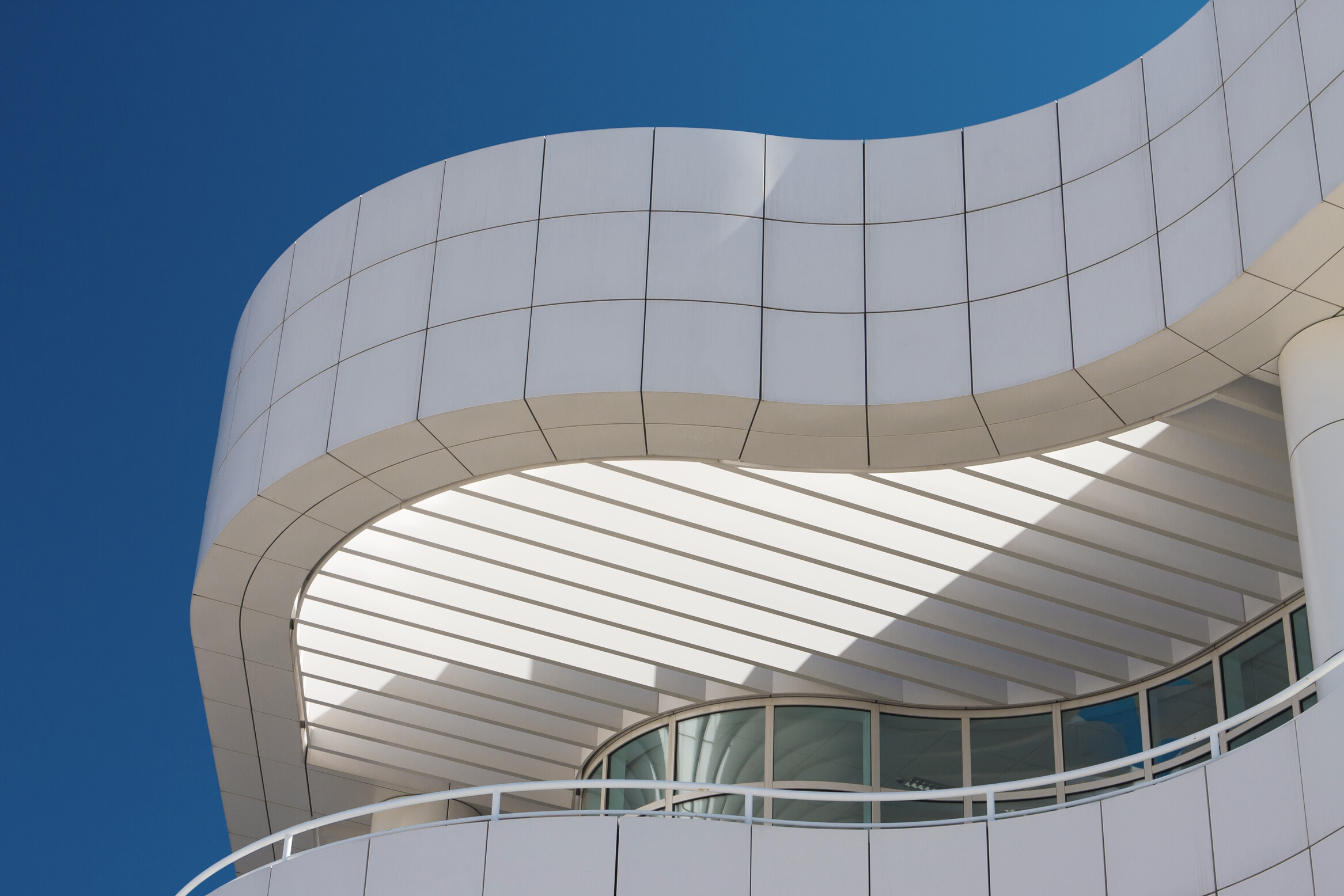 123,456,789
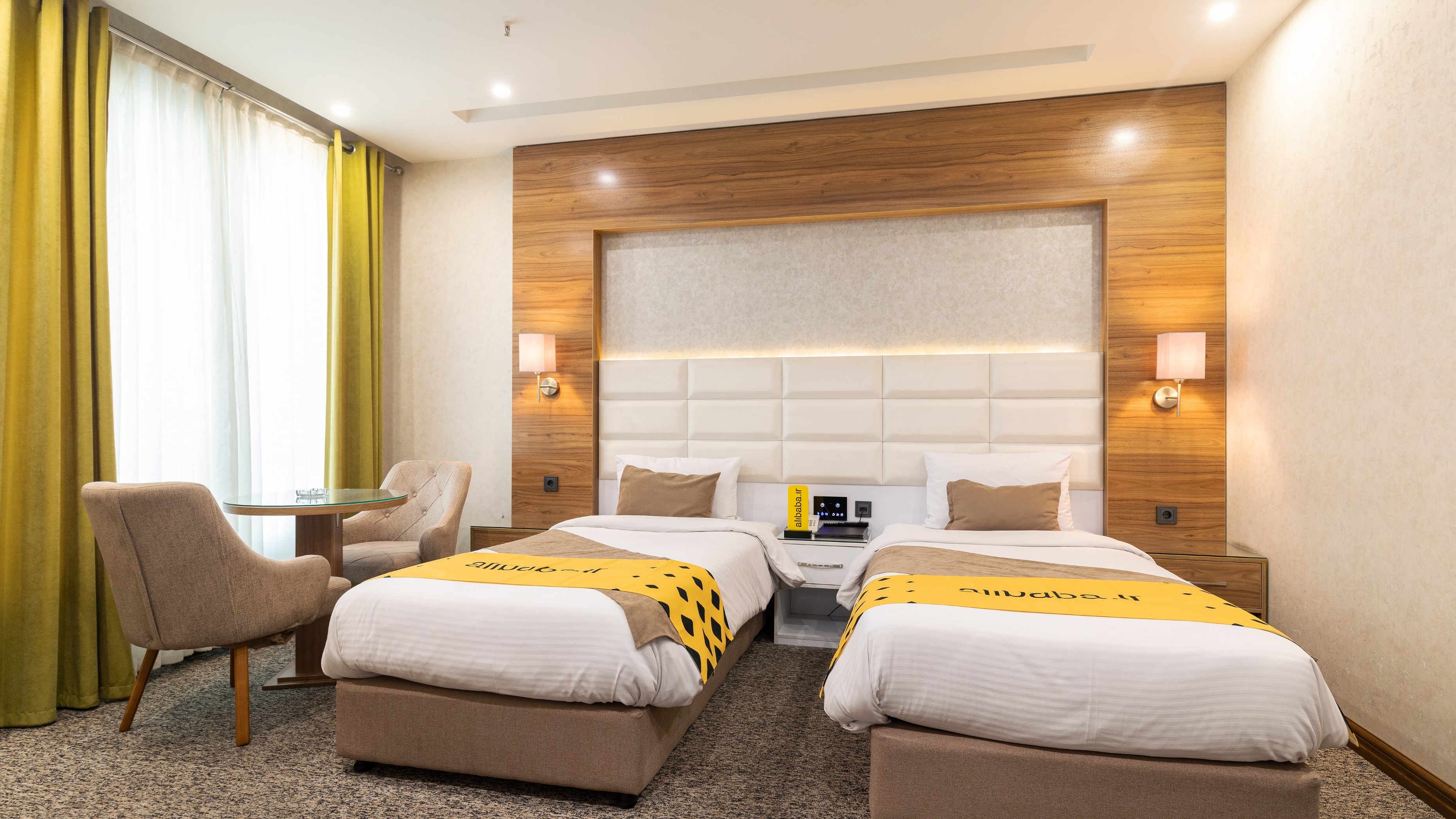 Elaborate on the featured statistic.
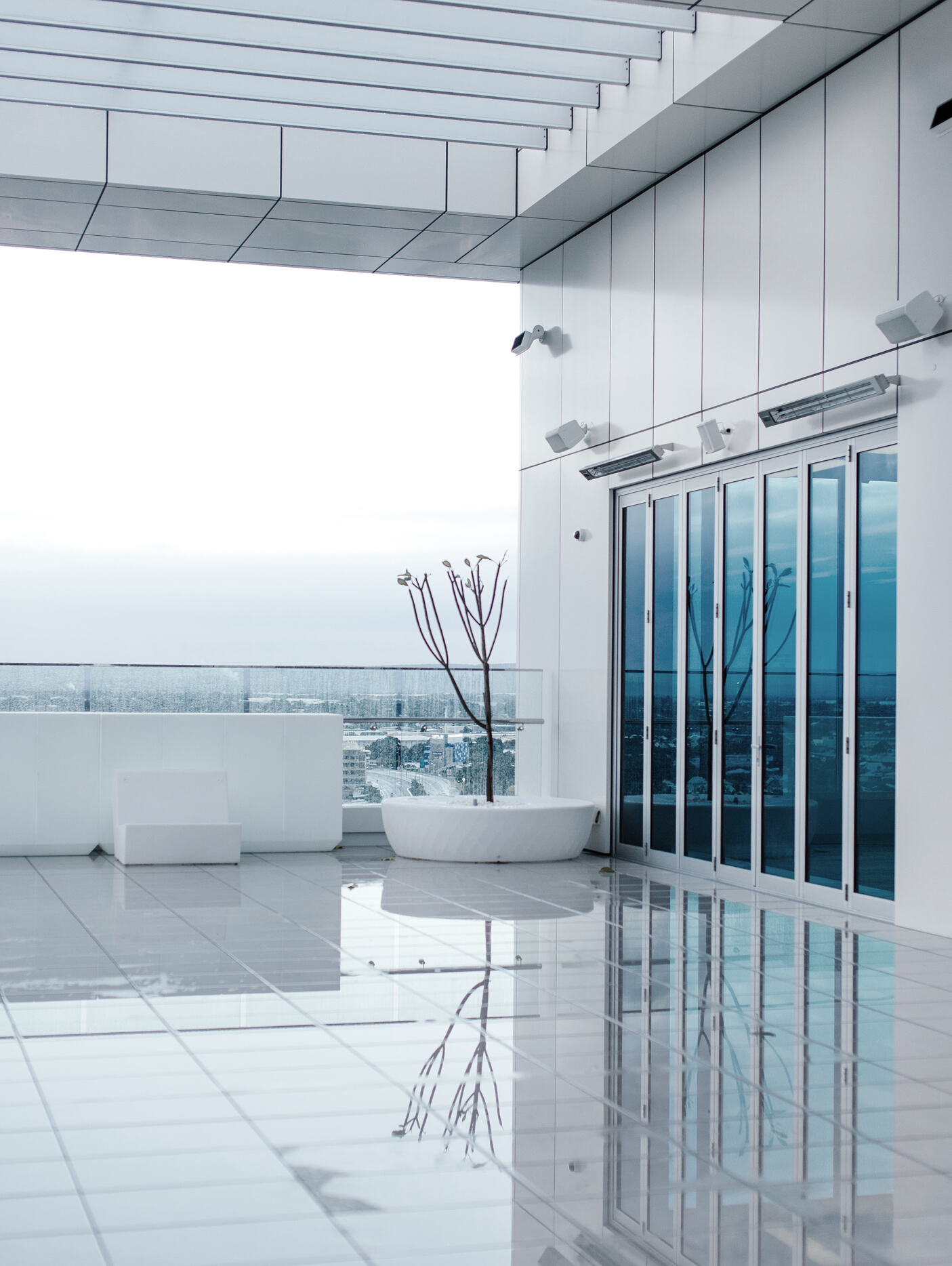 2 از 5
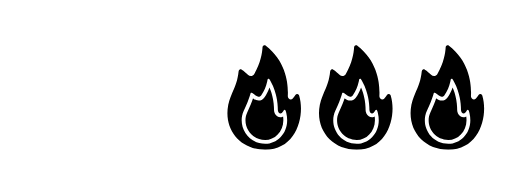 در مورد آمار برجسته توضیح دهید.
95%
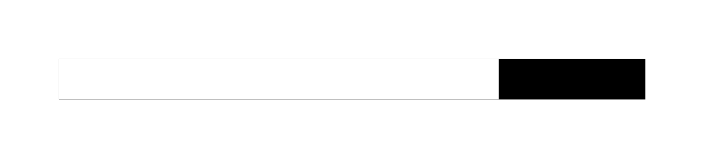 در مورد آمار برجسته توضیح دهید.
12 میلیون
95%
12 میلیون
2 از 5
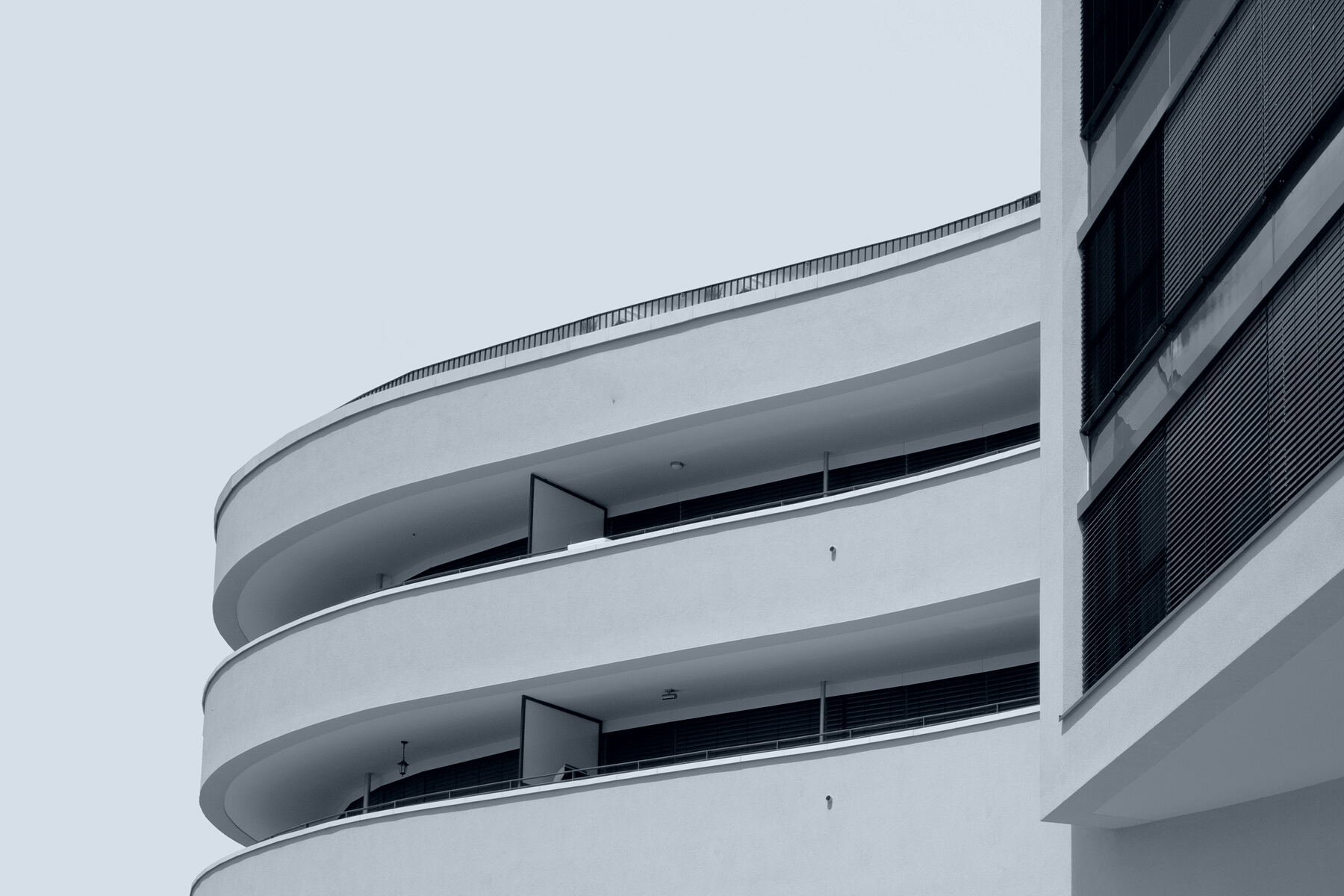 در مورد آمار برجسته توضیح دهید.
در مورد آمار برجسته توضیح دهید.
در مورد آمار برجسته توضیح دهید.
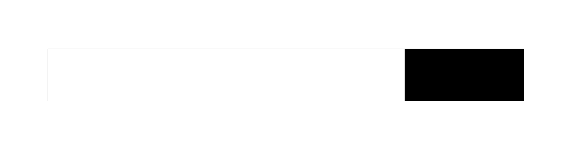 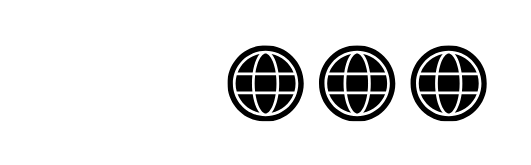 استفاده از این الگوی ارائه به لطف موارد زیر برای همه رایگان است:
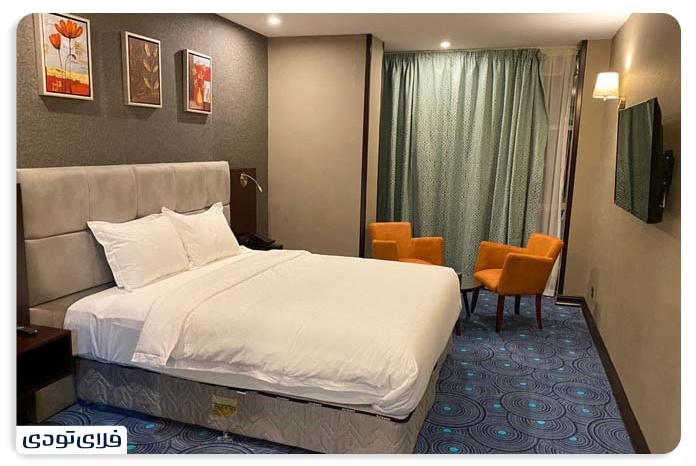 به همین دلیل، من به شما توصیه می‌کنم که این قالب پاورپوینت را دانلود و خریداری کنید. شما با این کار، به هتل خارجی خود یک ارائه جدید و متفاوت خواهید داد و مشتریان خود را شگفت‌زده و راضی خواهید کرد.
وام
خوشحال
طراحی
این الگوی ارائه از فونت های رایگان زیر
 استفاده می کند:
فونت ها در این ارائه
عنوان: Poppins Thin
هدرها: Poppins Medium
کپی بدنه: پاپین
شما می توانید این فونت ها را به صورت آنلاین
 نیز پیدا کنید.طراحی مبارک!
یک نکته اصلی اضافه کنید
یک نکته اصلی اضافه کنید
یک نکته اصلی اضافه کنید
یک نکته اصلی اضافه کنید
یک صفحه زمانی اضافه کنید
3 اسلاید آخر اسلایدهای کمکی هستند که شما می‌توانید آن‌ها را به سلیقه خود ویرایش کنید و از اشکال و جداول مختلف برای نمایش اطلاعات خود استفاده کنید.
نمونه‌هایی از اتاق‌ها، رستوران‌ها، استخر‌ها، سالن‌های کنفرانس و سایر فضاهای هتل را نشان دهید.
یک قالب پاورپوینت با تم هتل خارجی است که شامل 29 اسلاید می‌شود. این قالب به صورت کاملا رایگان در دسترس شما قرار گرفته است.
. 26 اسلاید اول اسلایدهای حرفه‌ای و متحرک هستند که می‌توانند ارائه شما را به یک سطح بالاتر ببرند
S
O
W
T
•خدمات و امکانات هتل خارجی خود را به صورت واضح و قابل فهم بیان کنید.
•نمونه‌هایی از اتاق‌ها، رستوران‌ها، استخر‌ها، سالن‌های کنفرانس و سایر فضاهای هتل را نشان دهید.
•معرفی هتل خارجی خود را به صورت جذاب و مشتری مدارانه انجام دهید.
•نشان دهید که چرا هتل خارجی شما یک انتخاب مناسب برای مسافران ایرانی است.
نقاط قوت
فرصت ها
نقاط ضعف
تهدیدها
•نظرات مثبت مشتریان راضی را به عنوان شاهد و توصیه‌نامه به نمایش بگذارید.
•اطلاعات تماس و نحوه رزرو هتل خارجی خود را ارائه کنید.
•برنامه‌ها و تخفیف‌های ویژه هتل خارجی خود را اعلام کنید.
•نظرات مثبت مشتریان راضی را به عنوان شاهد و توصیه‌نامه به نمایش بگذارید.
در مورد آنچه می خواهید بحث کنید توضیح دهید.
موضوع یا ایده خود را بنویسید
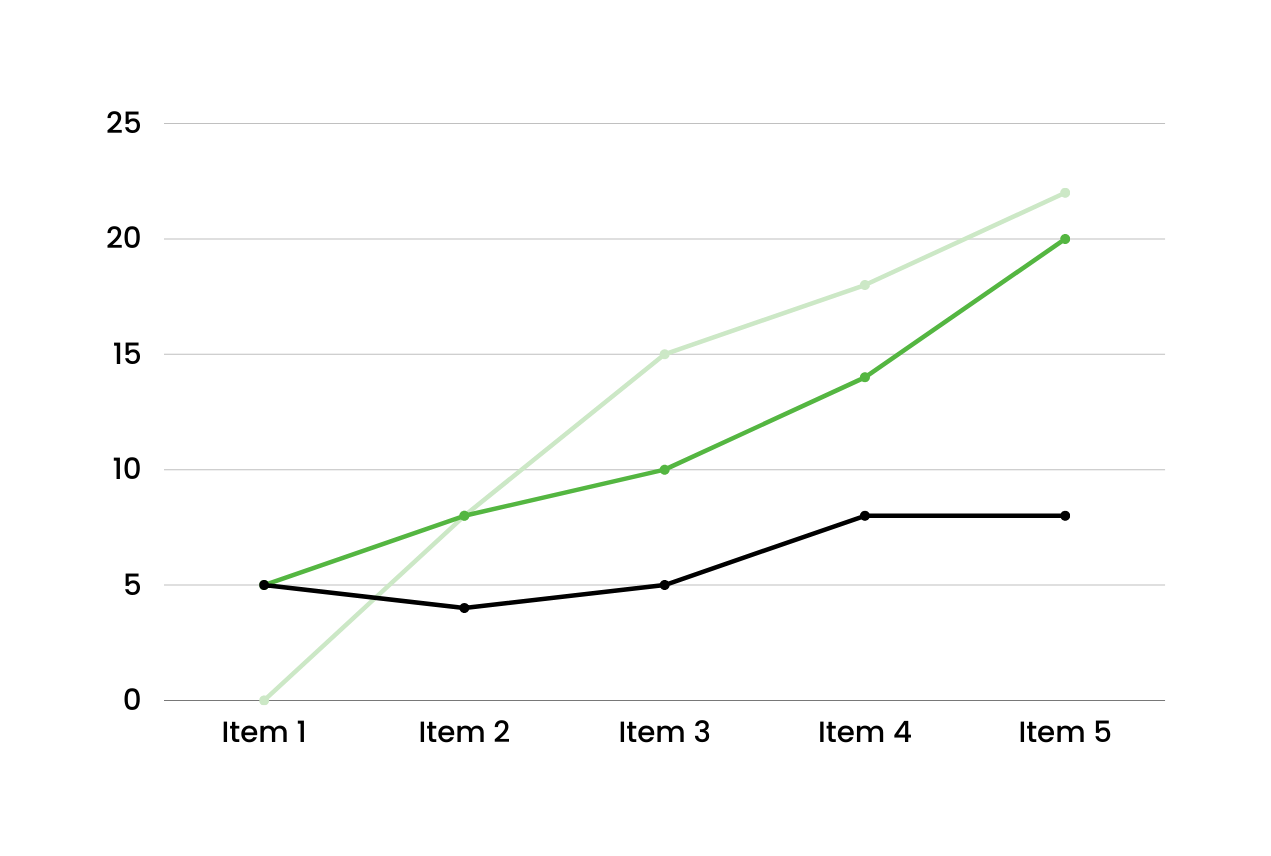 نام
نام
نام
نام
نام
نام
نام
عنوان یا موقعیت
عنوان یا موقعیت
عنوان یا موقعیت
عنوان یا موقعیت
عنوان یا موقعیت
عنوان یا موقعیت
عنوان یا موقعیت
یک صفحه نمودار اضافه کنید
مجموعه آیکون های کاملاً قابل ویرایش: A
مجموعه آیکون های کاملاً قابل ویرایش: B
مجموعه آیکون های کاملاً قابل ویرایش: C